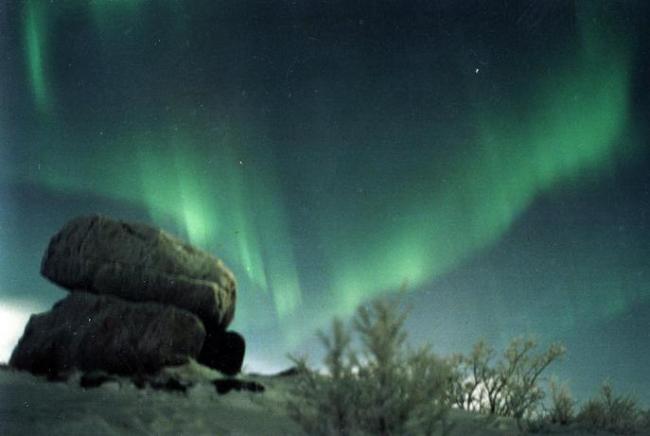 ДЕКОРАТИВНО-ПРИКЛАДНОЕ ИСКУССТВО НАРОДОВЯМАЛА.
Декоративно-прикладное искусство – это искусство украшения.
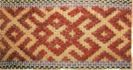 “Декоро” в переводе означает “украшаю”, прикладное – имеющее практическое значение.
Есть такой волшебный дом –Тундра вся вместилась в нем:Птицы, звери- вся природа…Вся история народа.Будто след былых времен,Бережно хранится в нем:Иглы, стрелы, топорыНезапамятной поры…
В загадке говорится о краеведческом музее.
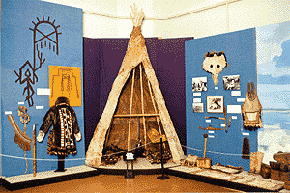 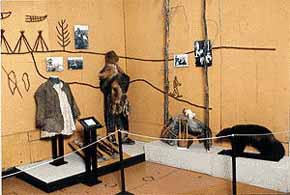 Изделия из кости
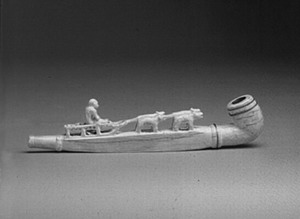 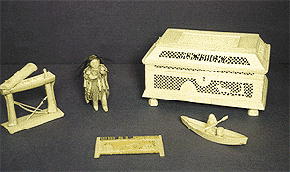 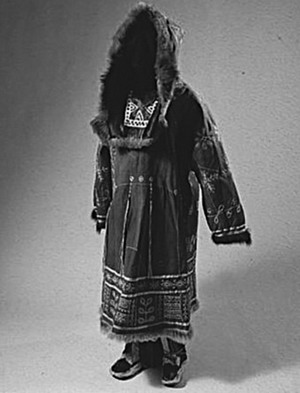 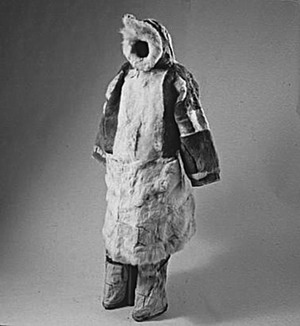 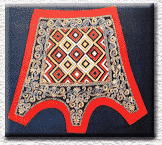 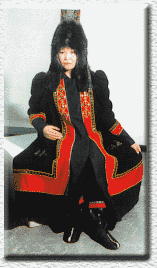 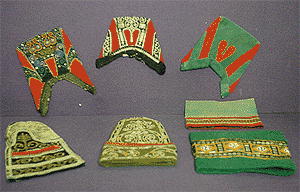 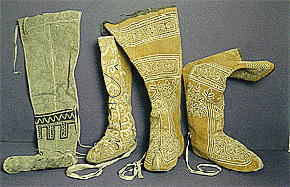 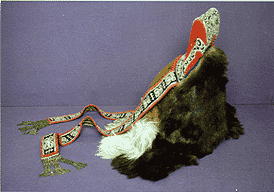 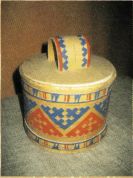 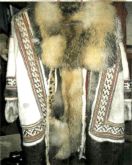 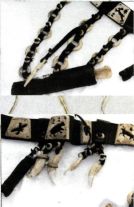 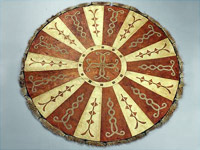 Берестяные изделия, изделия из дерева.
Одежду, обувь, головные уборы.
Изделия из кости и рога.
Ковры.
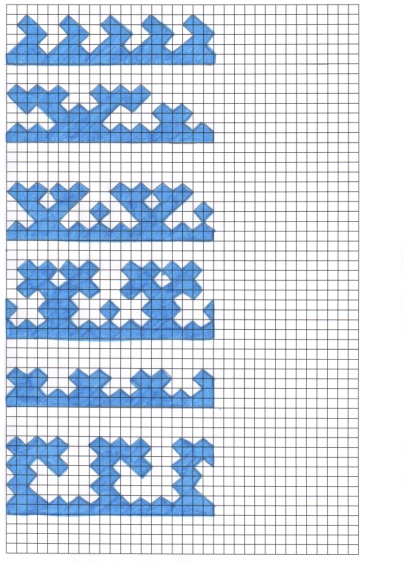 След белки
След лягушки
Рога оленя
След  медведя
Уши зайца
Соболь